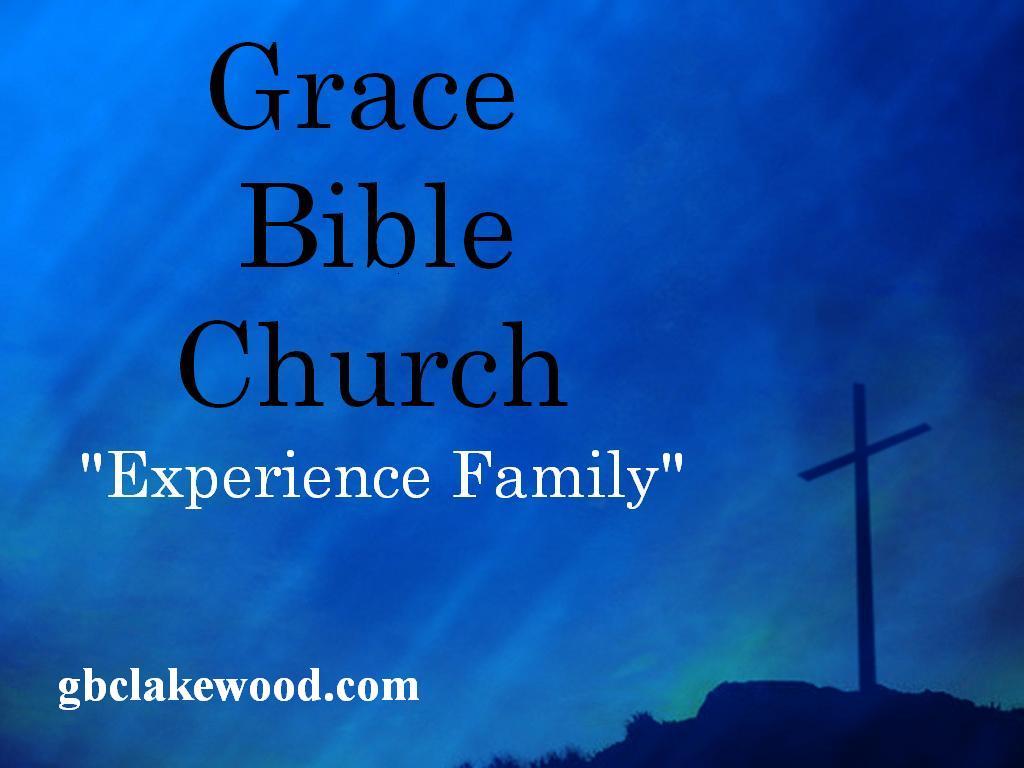 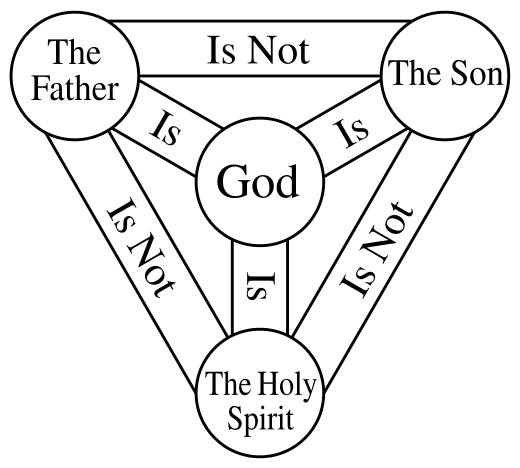 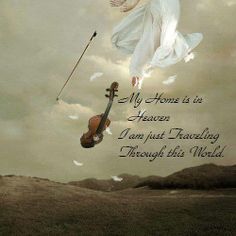 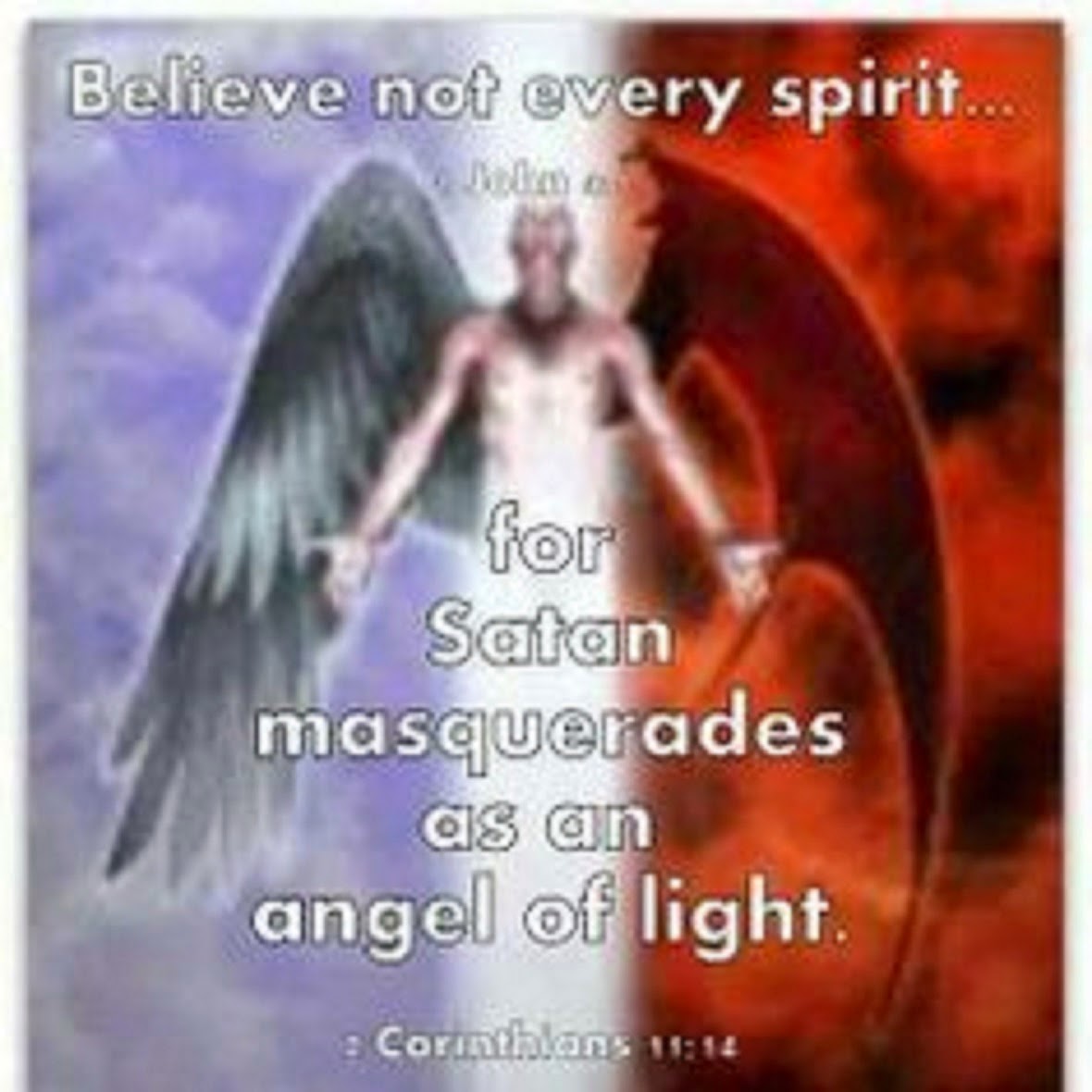 To get this ‘filling’ and to come to the intimate knowledge of Spirit, there are a few things to consider.  


Christians are to cultivate a True Attitude of Submission
Christians must cede The Right of Signatory

The Mind, Eyes and Ears Must Be Aligned To Holy Spirit

Hunger for Spirit Must Be Cultivated
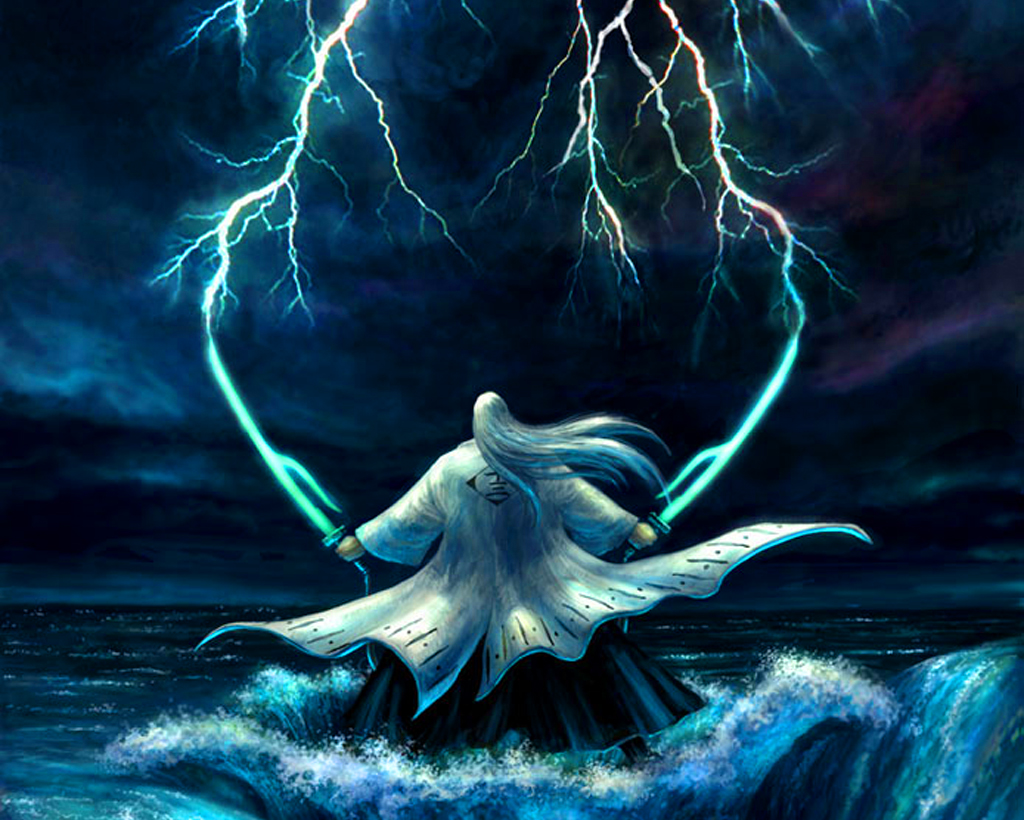 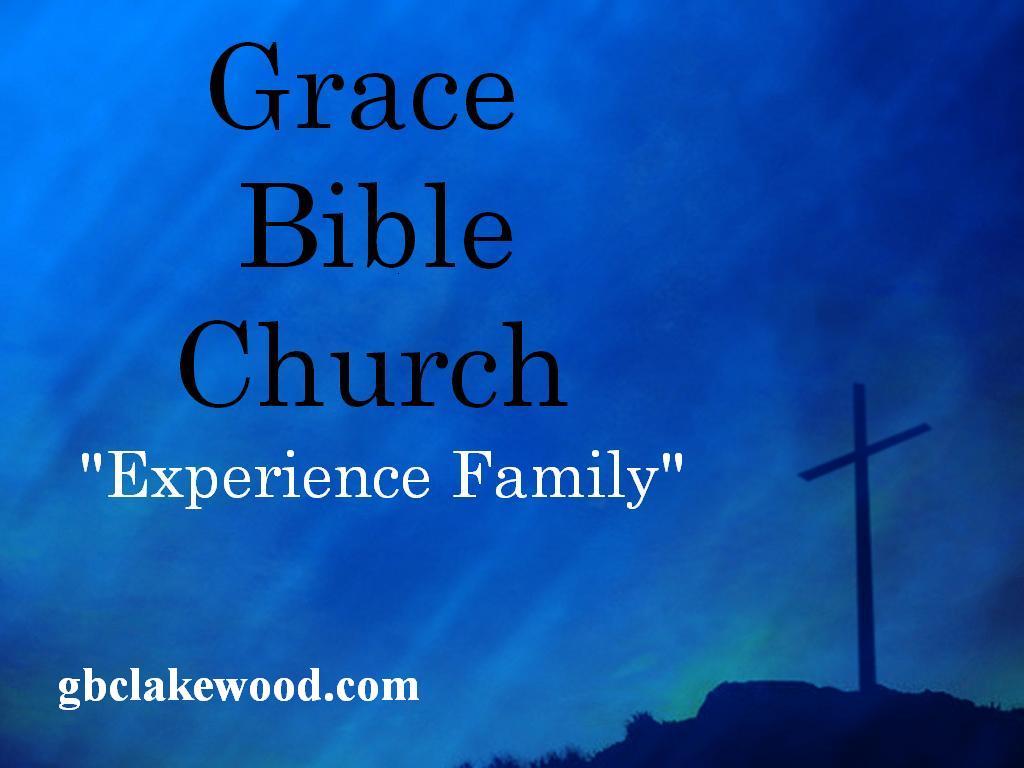